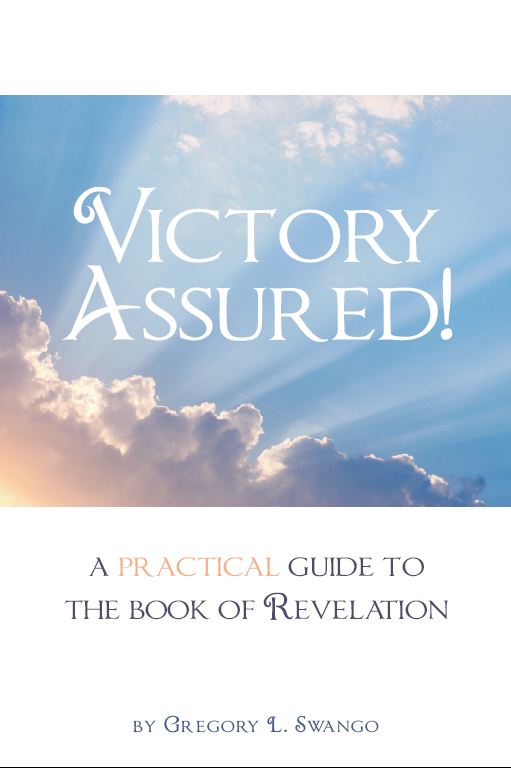 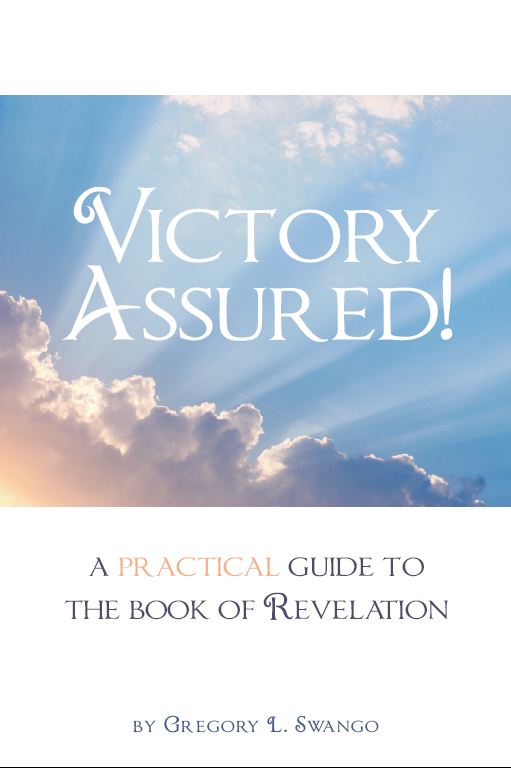 Lesson 04:
Overcoming Idolatry
Victory Assured!  Class Syllabus
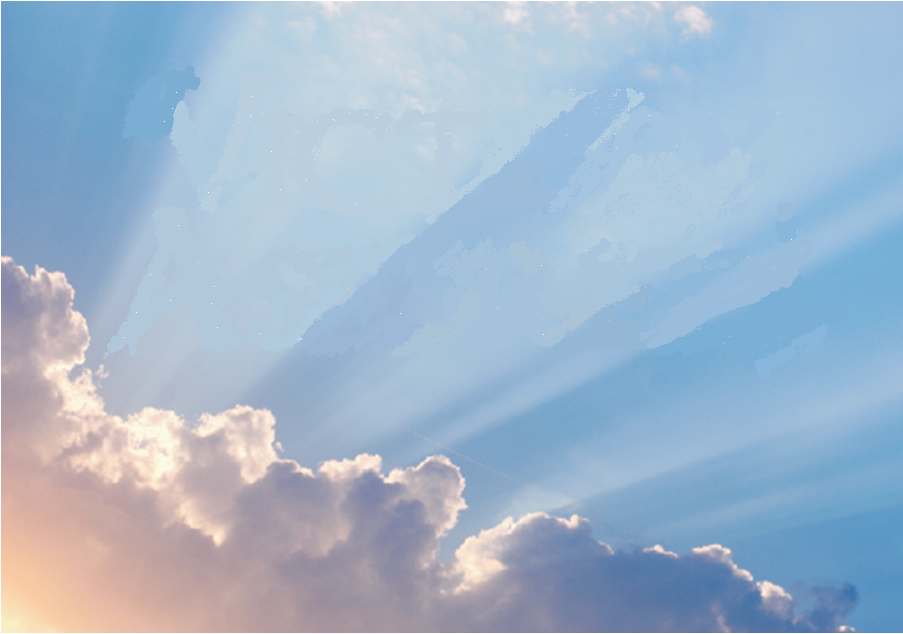 Victory with Jesus Christ

	1.	Overcoming with the Resurrected Savior 		(1:9-20; 19:11-16).	

	2.	Overcoming with the Worthy Lamb 				(4:1-5:14).	
 
Victory with the Church--the Letters

	3.	Overcoming Apathy (2:1-7; 3:14-22).	
	4.	Overcoming Idolatry (2:8-29)		
	5.	Overcoming Spiritual Death (3:1-13).
Victory Assured!  Class Syllabus
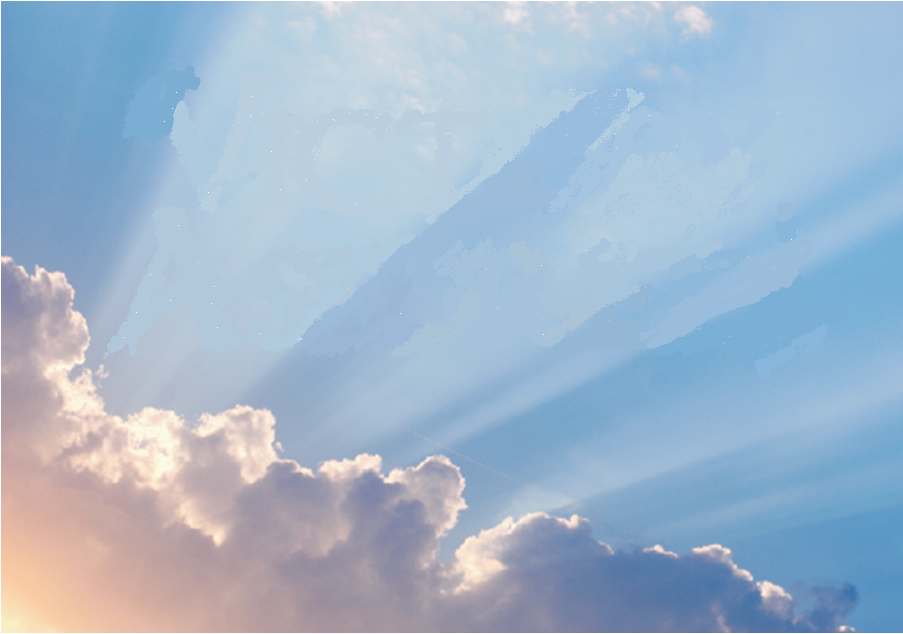 Victory Over Life’s Everyday Battles

	6	Overcoming Hardship--the Seals 					(6:1-17).		
	7	Overcoming by Knowing the Warning 			Signs--the Trumpets (8:1-11:19).	

Victory Over Worldliness

	8	Overcoming Satan (12:1-17).			
	9	Overcoming Political Persecution 					(13:1-10).	
   10	Overcoming False Religion (13:11-18).
   11	Overcoming Materialism (18:1-24).
Victory Assured!  Class Syllabus
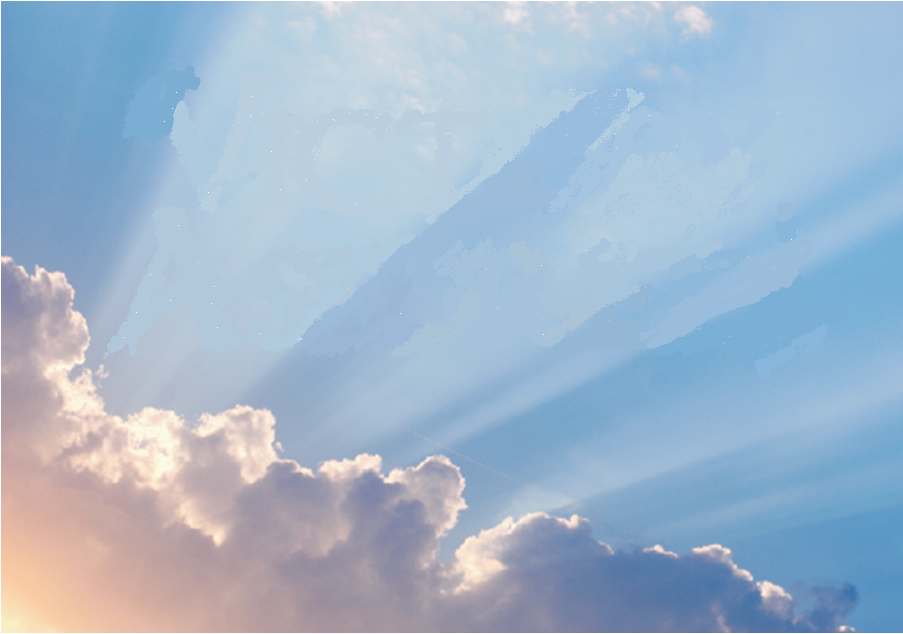 Eternal Victory

	12		Overcoming at the Great Judgment 				(16:1-21; 19:1-21; 20:1-15).		

	13		The Joy and Rewards of Overcoming 			(7:1-17; 14:1-15:8; 21:1-22:21).
Lesson 04:  Overcoming Idolatry
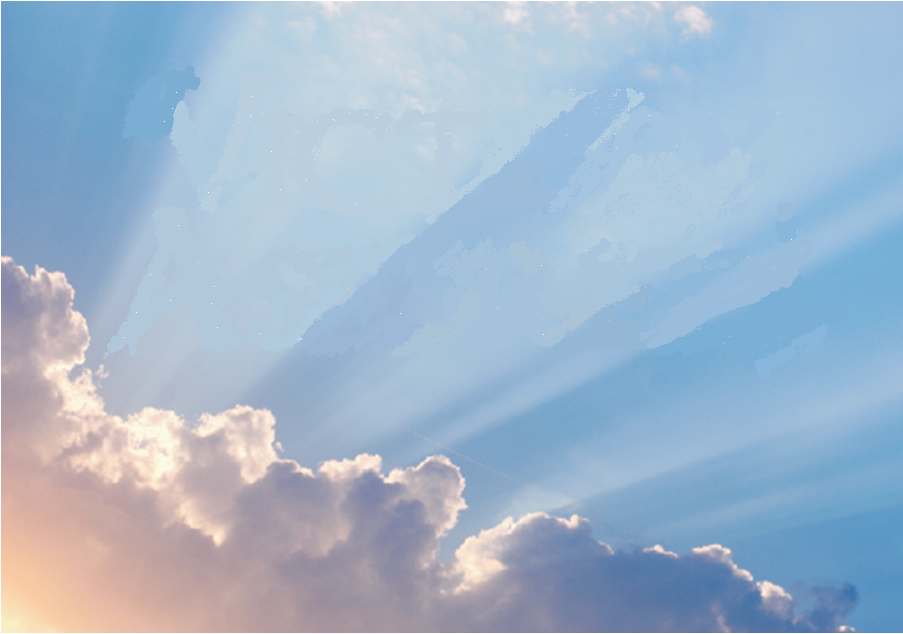 OVERCOMING IDOLATRY
(Rev. 2:8-29)

A.	The angel of the church in Smyrna 			(2:9-11).

B.	The angel of the church in Pergamum 	(2:12-17).

C.	The angel of the church in Thyatira 		(2:18-29).
Lesson 04:  Overcoming Idolatry
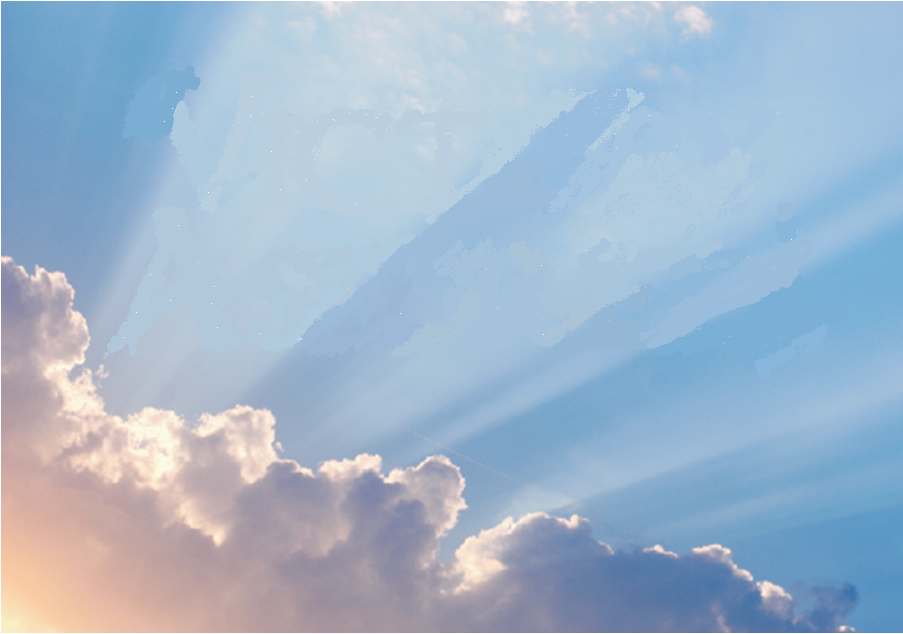 THE ANGEL OF THE CHURCH IN SMYRNA 
(Rev. 2:9-11)

One of the things that we might worship as an idol is our social standing, brought on by peer pressure. 

The important thing is not to be accepted by friends, but to be accepted by the Lord.
Lesson 04:  Overcoming Idolatry
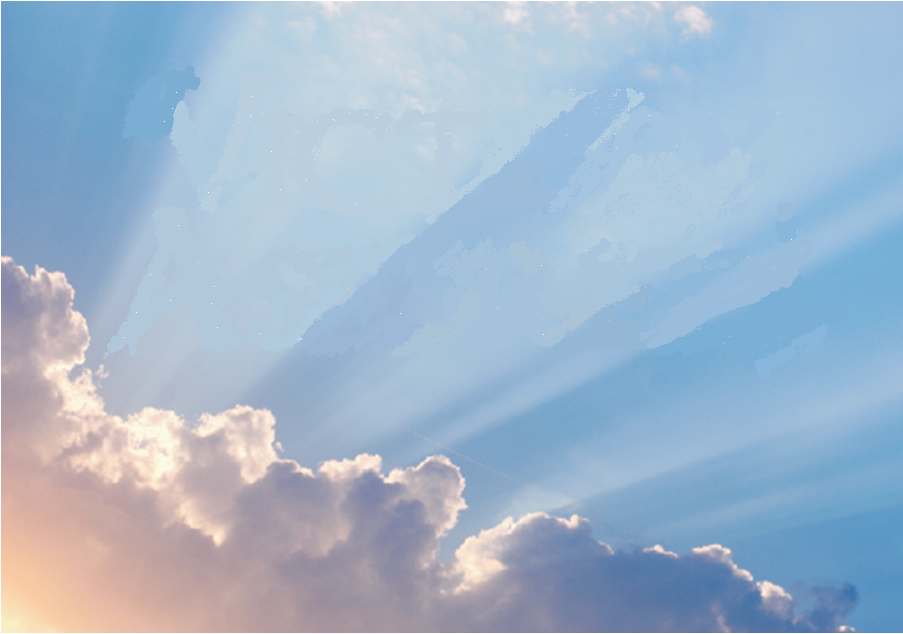 THE ANGEL OF THE CHURCH IN SMYRNA 
(Rev. 2:9-11)

God’s people must remember that true riches come from having a spiritual relationship with God.

The good news is that we don’t have to match up to anything in the world!
Lesson 04:  Overcoming Idolatry
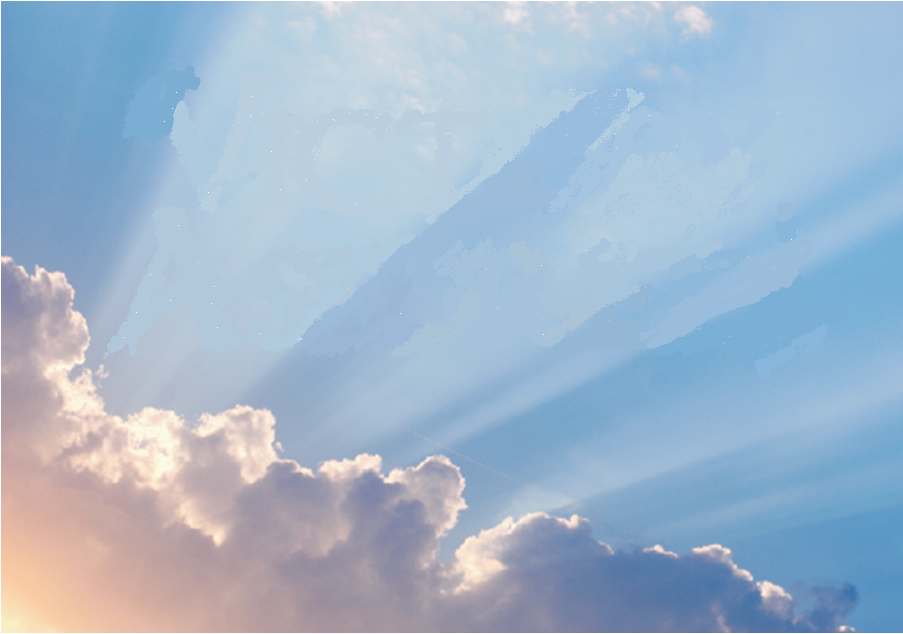 THE ANGEL OF THE CHURCH
IN PERGAMUM (Rev. 2:12-17)

Syncretism simply means that one religion is not enough.

They were encouraging the brethren to tolerate other religions.  But to do so is pure idolatry. 

Some scholars believe that the teaching of the Nicolaitans was that of compromise.
Lesson 04:  Overcoming Idolatry
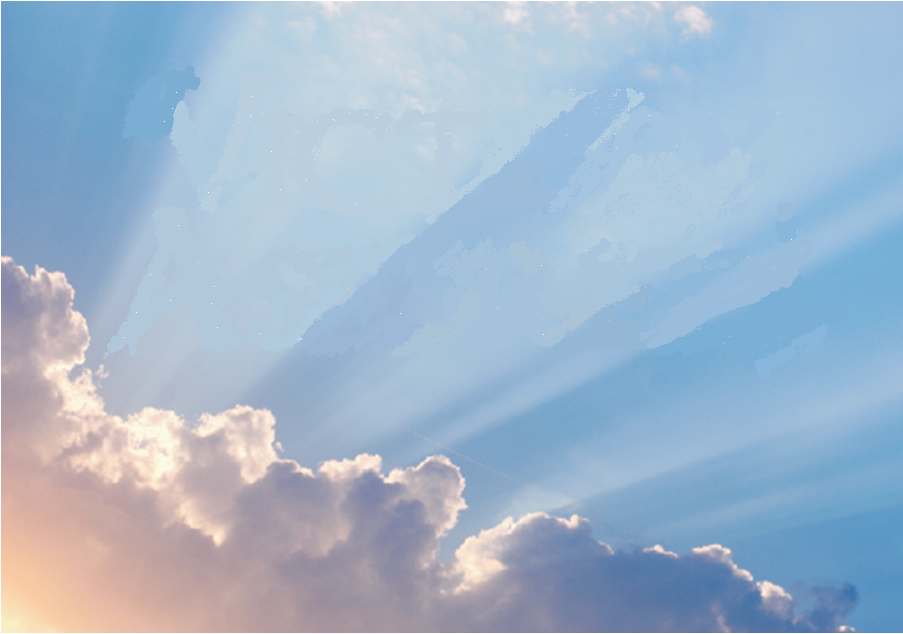 THE ANGEL OF THE CHURCH
IN THYATIRA (Rev. 2:18-29).

Two things that are associated with the activity of Jezebel:  immorality and idolatry.

When we practice selfishness, our will becomes more important than God's will. 

Jesus will come and set things right.

We must not become discouraged or depressed because we know the outcome.  We will be victorious!
Lesson 04:  Overcoming Idolatry
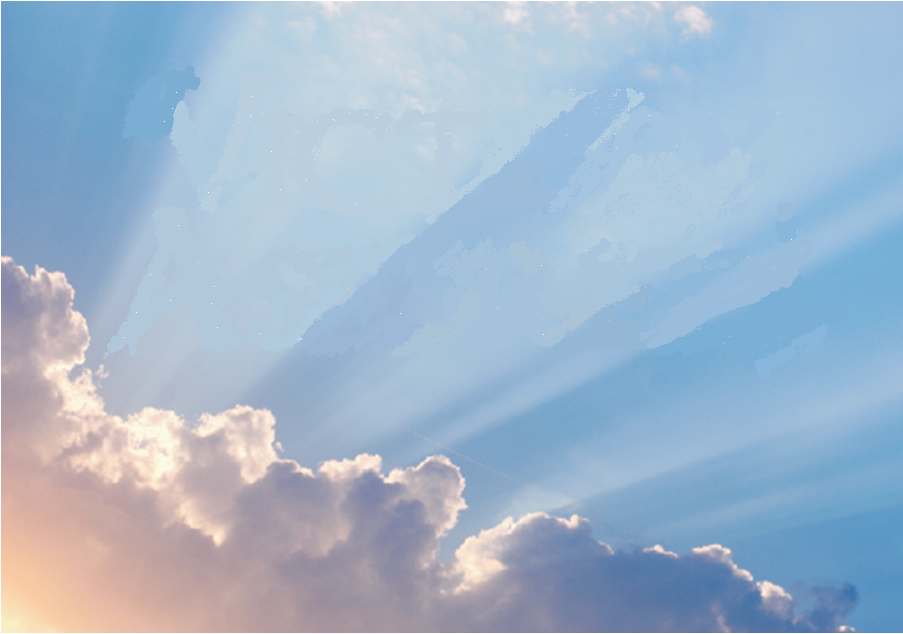 OVERCOMING IDOLATRY

Idolatry is the worship of the image of a deity rather than the deity itself.  Biblically speaking, idolatry means the worship of a false god.

From the very beginning, God has desired to be worshiped and worshiped exclusively.  He will not tolerate humankind worshiping anyone or anything except Him.
Lesson 04:  Overcoming Idolatry
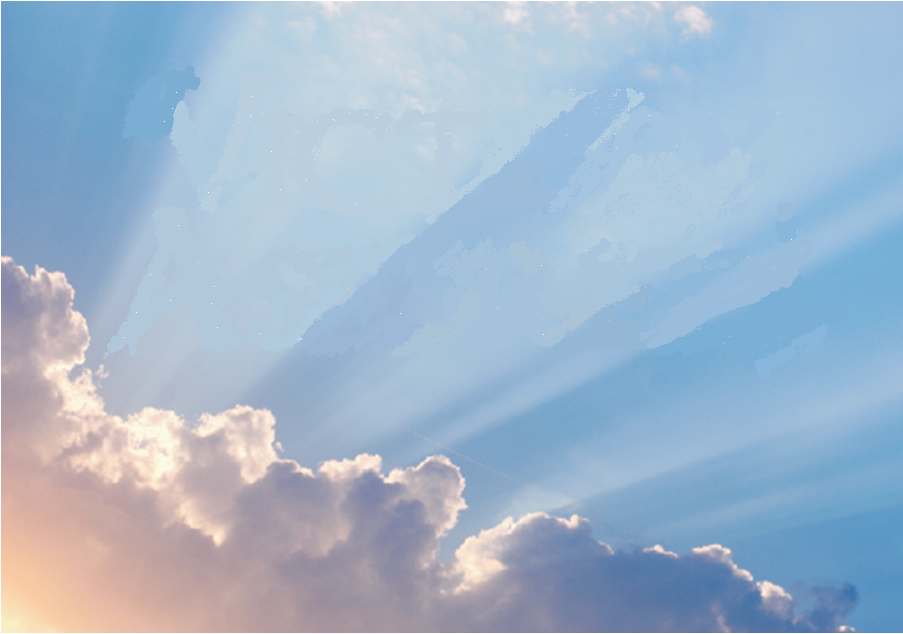 OVERCOMING IDOLATRY

This is one of the reasons the Bible says that God is a jealous God (Ex. 20:5; 34:14).  God is jealous in the sense that He is perfectly devoted to Himself (i.e., God never makes a mistake, always in character, flawless) and asks that His creation be completely devoted to Him as well.

John closes the letter of 1John by telling us to stay clear from all idols (1Jn. 5:21).  The apostle Paul cautions the Colossians by saying that all covetousness is idolatry (Col. 3:5).
Lesson 04:  Overcoming Idolatry
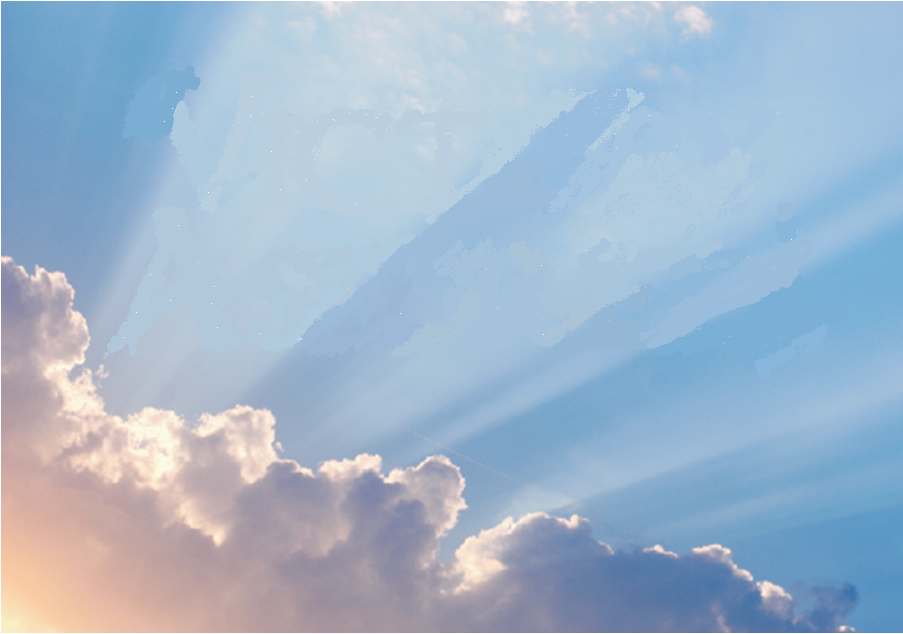 OVERCOMING IDOLATRY

Idolatry is a sin that must be dealt with!  The good news is that idolatry can be overcome.  With God's help victory is assured!
Lesson 04:  Overcoming Idolatry
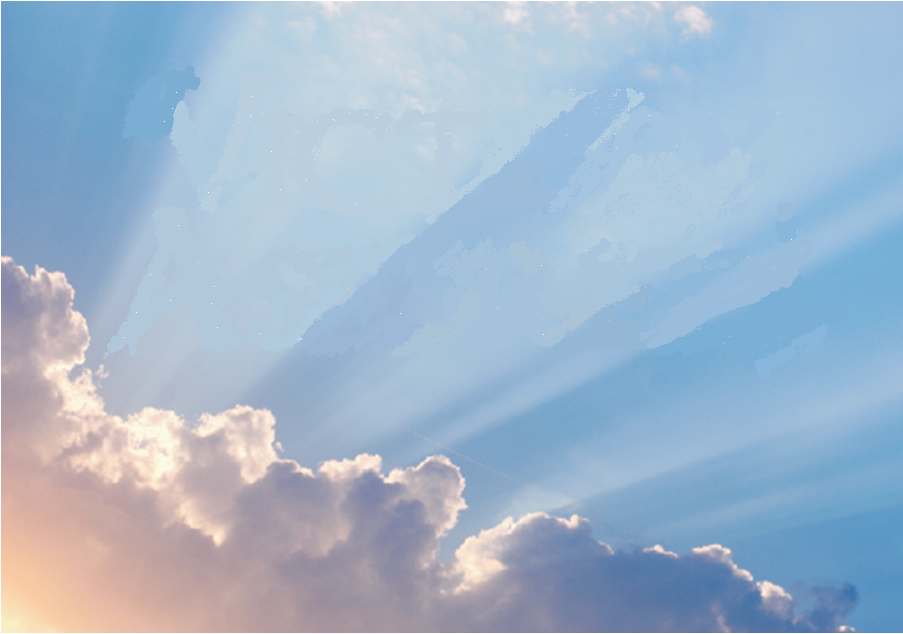 NEXT LESSON:

Overcoming Spiritual Death
(Rev. 3:1-13).
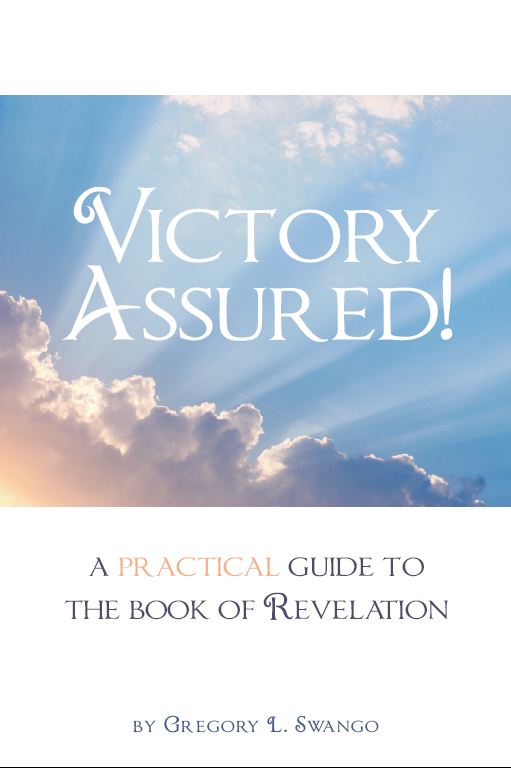